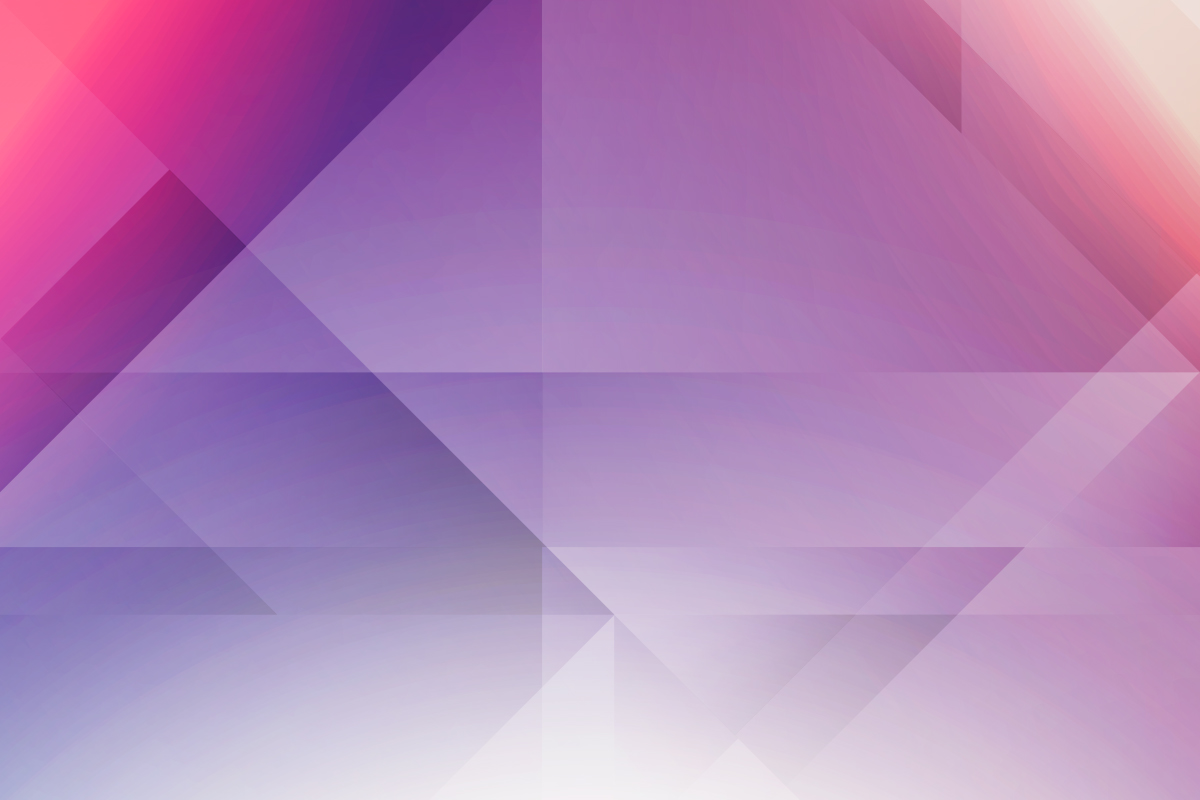 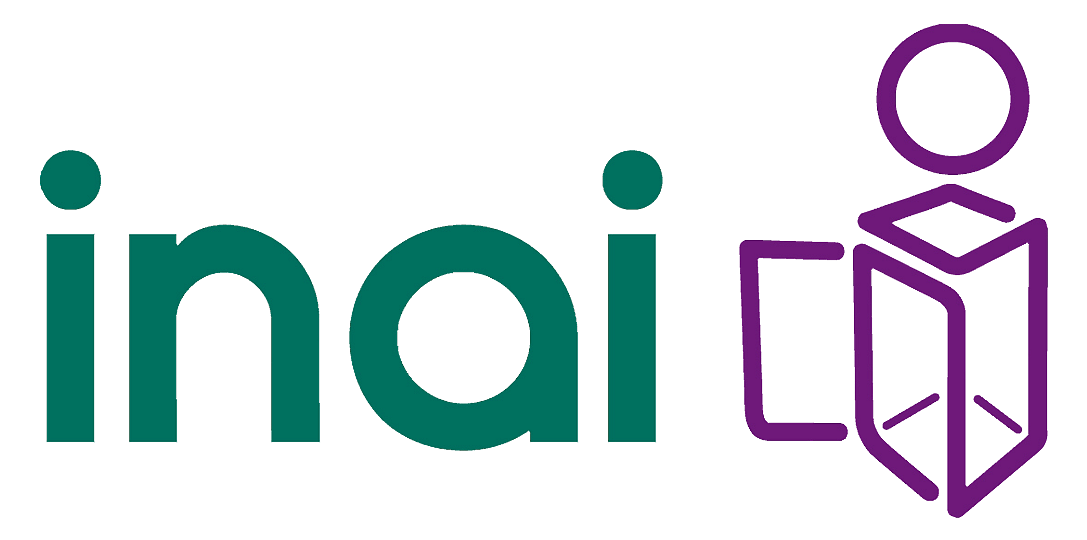 Foro: La importancia del acceso a la información en el combate al robo de combustibles
Información pública sobre el robo de hidrocarburos
Enero de 2019
PRESENTACIÓN
El robo de hidrocarburos es un tema de interés público, debido al gran impacto social, económico y ambiental que representa para la vida de la nación.
El Ejecutivo Federal ha puesto en marcha el “Plan Conjunto del Gobierno de México para Combatir el Robo de Hidrocarburos de Pemex”, en el que participan 15 dependencias federales. Los efectos de este plan han dado lugar a los recientes acontecimientos, por lo cual, la atención en este tema se ha detonado para comprender el fenómeno en sí mismo y la estrategia emprendida por las autoridades, con sus respectivos resultados.
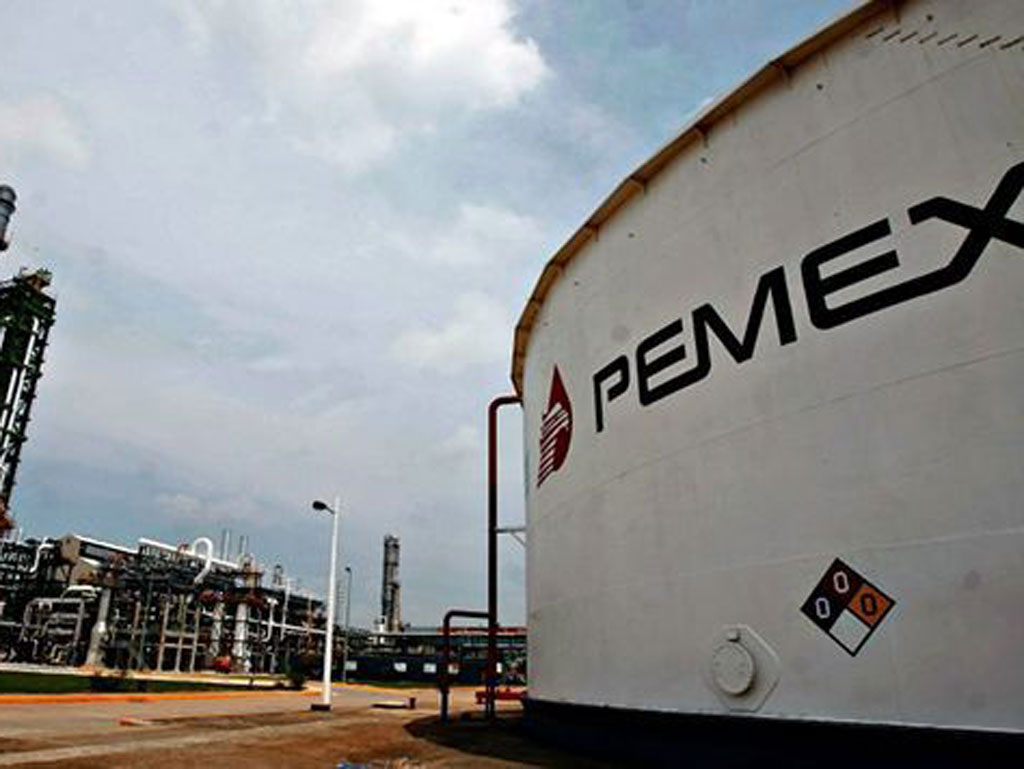 Por ello, el INAI ha puesto a disposición del público un micrositio en el que se expone información derivada de solicitudes, recursos de revisión y de las obligaciones de transparencia publicadas por las instituciones que tienen a su cargo el control y la producción, importación y distribución de los hidrocarburos. Esta presentación expone un compendio de la gran cantidad de datos que pueden encontrarse en la Plataforma Nacional de Transparencia, la cual está al alcance de todos.
2
Ejercicio del derecho de acceso a la información:
solicitudes y recursos de revisión
3
Solicitudes de información
Con relación al tema del robo de hidrocarburos, desde el año de 2003 a la fecha, se han identificado 1,565 solicitudes de acceso a la información:
1,565
4
4
Solicitudes de información
De las 1,565 solicitudes, 1,499 ya están atendidas y 66 continúan en proceso:
5
5
* Incluye: notificaciones de envío, de lugar y fecha, y notificación de entrega de información con costo.
Solicitudes por sujeto obligado
Las 1,565 solicitudes fueron ingresadas a los siguientes 55 sujetos obligados:
Recursos de revisión
Del total de las 1,499 solicitudes atendidas, 75 de ellas fueron recurridas ante el INAI:
75
5.0%
Índice de recurrencia
7
7
Sentido de las resoluciones de los RR
El sentido de las resoluciones de los 75 recursos de revisión es el siguiente:
10.7%
De estos recursos se derivaron 38 resoluciones con instrucción, las cuales se encuentran cumplimentadas en su totalidad.
12.0%
38.7%
13.3%
25.3%
38.7%
25.3%
13.3%
12.0%
10.7%
8
Ejemplos de las resoluciones de los RR
9
9
Ejemplos de las resoluciones de los RR
10
10
Ejemplos de las resoluciones de los RR
11
11
Ejemplos de las resoluciones de los RR
12
12
Resumen del ejercicio del DAI
De lo analizado en las solicitudes de información y los medios de impugnación, podemos identificar que:
El interés mayor está centrado en conocer el número y ubicación de tomas clandestinas de hidrocarburos en el país.
El Pleno del INAI modificó o revocó la respuesta del sujeto obligado en la mayoría de los recursos de revisión, instruyendo la entrega de la información.
En los recursos de revisión predomina la manifestación de información incompleta; en algunos casos, la información ya había sido entregada previamente, pero se señaló como clasificada.
La causa más frecuente de las modificaciones o revocaciones fue la falta de exhaustividad en la búsqueda de la información solicitada.
La mayor parte de las respuestas en las que clasificó la información como reservada o confidencial, fueron de PEMEX y sus subsidiarias (95.6% de solicitudes). Las causales fueron: Seguridad Nacional, Seguridad Pública, Salud y bienestar de las personas, Secreto Comercial, Estabilidad económica del país.
En dos casos de clasificación de información por causa de seguridad nacional, el INAI ordenó la entrega de la información.
13
13
Información pública de las obligaciones de transparencia
14
Obligaciones de Transparencia
El total de registros de la información de las obligaciones de transparencia publicada en la PNT por las instituciones gubernamentales relacionadas con el robo de hidrocarburos, es el siguiente:
15
15
Información relevante de Obl. de Transparencia
La Secretaría de Energía (SENER) otorga los permisos de exportación e importación de productos petrolíferos (gasolinas, diésel, turbosinas), de conformidad con el Reglamento Interior de la SENER Art. 22, fracciones I, XI y XIII, y el Acuerdo por el que se establece la clasificación y codificación de Hidrocarburos y Petrolíferos), numerales 7, 10 y 11.
La información de estos permisos puede ser consultada en la PNT (www.plataformadetransparencia.org.mx), en el Art. 70, Fracc. XXVII (concesiones, contratos, convenios, permisos, licencias o autorizaciones), Ley General de Transparencia.
Secretaría de Energía (SENER)
Información contenida en la PNT
Ejemplo de información que se puede encontrar en el Sistema de Portales de Obligaciones de Transparencia (SIPOT) de la PNT:
El consumo de gasolinas se estima en alrededor de 800 mil barriles diarios, con picos de consumo en los fines de año
17
Hipervínculo a la información: http://sie.energia.gob.mx/bdiController.do?action=cuadro&cvecua=PMXE2C01
Información contenida en la PNT
En el caso de la producción de gasolinas, desde el año de 2016 la producción de este combustible ha disminuido notoriamente. Por ejemplo, de los más de 700 mil barriles diarios requeridos para el consumo interno, se produce menos de 200 mil barriles por día.
La línea de tendencia es a la baja
18
Hipervínculo a la información: http://sie.energia.gob.mx/bdiController.do?action=cuadro&cvecua=PMXD1C01
Información contenida en la PNT
El consumo de gasolinas, que es mucho mayor a su producción, nos obliga a importar alrededor de 600 mil barriles diarios de este hidrocarburo:
La línea de tendencia es hacia arriba
19
Hipervínculo a la información: http://sie.energia.gob.mx/bdiController.do?action=cuadro&cvecua=PMXE2C15
Información estadística contenida en la PNT
La siguiente información estadística publicada en la Fracc. XXX del Art. 70 (LGTAIP) se actualiza y/o valida trimestralmente, para ofrecer al público la información más reciente.
Secretaría de Energía  (https://www.gob.mx/sener)
Elaboración de productos Petrolíferos: gasolina, diésel, combustóleo, turbosina, etc.: http://sie.energia.gob.mx/bdiController.do?action=cuadro&cvecua=PMXD1C01 
Volumen de ventas de Petrolíferos: http://sie.energia.gob.mx/bdiController.do?action=cuadro&cvecua=PMXE2C01 
Valor de ventas de Petrolíferos: http://sie.energia.gob.mx/bdiController.do?action=cuadro&cvecua=PMXE2C02 
Volumen de importación de petrolíferos: http://sie.energia.gob.mx/bdiController.do?action=cuadro&cvecua=PMXE2C15
Comisión Nacional de Hidrocarburos  (https://portal.cnih.cnh.gob.mx/dashboard-sih.php)
Datos Relevantes publicados:
Producción Petrolera al mes de noviembre de 2018: 1,695.9 Miles de barriles diarios
Producción de gas al mes de noviembre de 2018: 4,753.5 MMpcd
Pozos petroleros y de gas operando al mes de noviembre de 2018: 7,848.
Precio promedio de la Mezcla Mexicana de Petróleo de exportación al mes de noviembre de 2018: 59.07 dólares por barril.
20
Información estadística contenida en la PNT
Comisión Nacional de Hidrocarburos  (https://portal.cnih.cnh.gob.mx/dashboard-sih.php)
Estadísticas de producción de la CNH obtenidos de formatos del SIPOT:
Producción de petróleo por campo: https://portal.cnih.cnh.gob.mx/downloads/es_MX/estadisticas/Producci%C3%B3n%20nacional%20de%20petr%C3%B3leo%20y%20gas.xlsx 
Número de pozos exploratorios terminados: https://portal.cnih.cnh.gob.mx/downloads/es_MX/estadisticas/Actividad%20Exploratoria.xlsx 
Información diaria sobre los precios de la Mezcla Mexicana de Exportación, del WTI, Brent y gas natural: https://portal.cnih.cnh.gob.mx/downloads/es_MX/estadisticas/Precios%20de%20petr%C3%B3leo%20y%20gas.xlsx 
Reservas Probadas, Probables y Posibles de hidrocarburos de 2012 a 2017: https://portal.cnih.cnh.gob.mx/downloads/es_MX/estadisticas/Reservas%20por%20campo%202012%20-%202017.xlsx 
Reservas de Hidrocarburos por campo al 1 de enero de 2018: https://portal.cnih.cnh.gob.mx/downloads/es_MX/estadisticas/Reservas%20por%20campo%202018.xlsx 
Relación de Producción y Reservas de Hidrocarburos de 2012 a 2018: https://portal.cnih.cnh.gob.mx/downloads/es_MX/estadisticas/Relaci%C3%B3n%20reservas%20producci%C3%B3n.xlsx
21
Información estadística contenida en la PNT
Comisión Reguladora de Energía (https://www.gob.mx/cre)
Algunas publicaciones relevantes de estadísticas:
Reporte de tomas Clandestinas 2018: http://www.pemex.com/acerca/informes_publicaciones/Paginas/tomas-clandestinas.aspx 
Precios promedio diarios y mensuales de gasolinas y diésel reportados por los permisionarios de estaciones de servicio de expendio al público: http://transparenciacre.westcentralus.cloudapp.azure.com/PNT/73/III/E/PL/Precios_promedio_diarios_y_mensuales_en_estaciones_de_servicio.xlsx 
Permisos definitivos otorgados en materia de petrolíferos (almacenamiento, transporte, expendio en estaciones de servicio): https://www.gob.mx/cre/articulos/permisos-definitivos-otorgados-en-materia-de-petrolifero 
Permisos vigentes de expendio de Gas Licuado de Petróleo mediante estación de servicio para autoconsumo: https://www.gob.mx/cms/uploads/attachment/file/417970/Expendio_de_Gas_Licuado_de_Petr_leo_mediante_Estaci_n_de_Servicio_para_autoconsumo.pdf
22
Información de Obl. de Transparencia publicada
Independientemente de la información aquí presentada, la publicación de las obligaciones de transparencia representa un esfuerzo importante para los sujetos obligados, que deben ofertar al público, entre otras cosas, datos sobre: 
compras; 
obras públicas; 
contratos; 
proveedores y contratistas; 
ejercicio presupuestal; 
estructura orgánica y funciones; 
remuneraciones de los servidores públicos; 
viáticos y gastos de representación; 
concesiones y licencias otorgadas; 
indicadores; 
estadísticas; 
montos otorgados a personas; 
programas sociales y beneficiarios; 
Servicios y trámites (etcétera)…
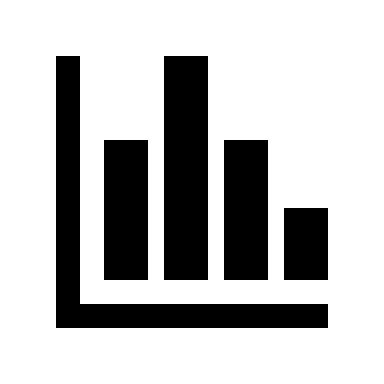 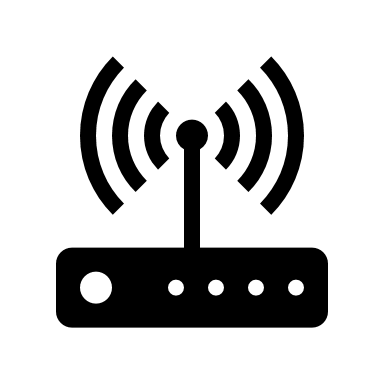 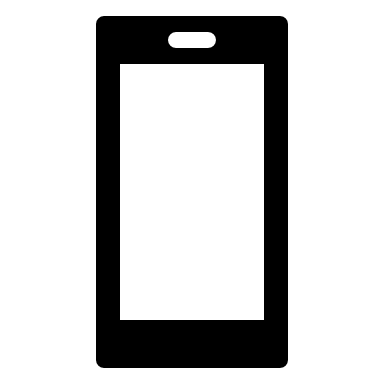 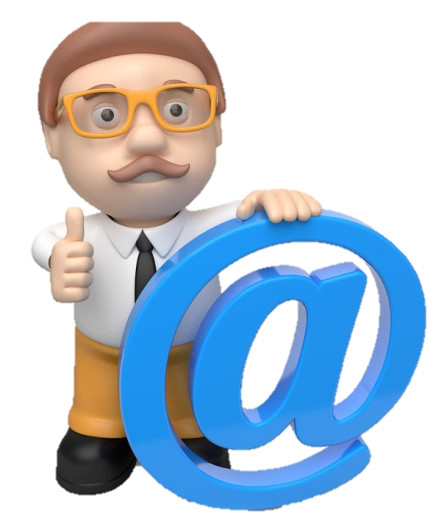 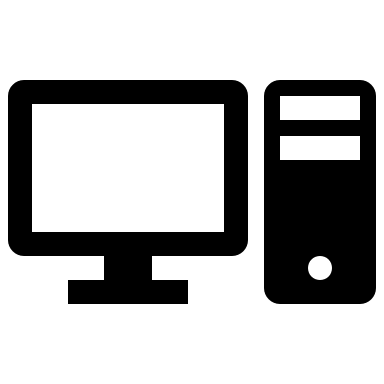 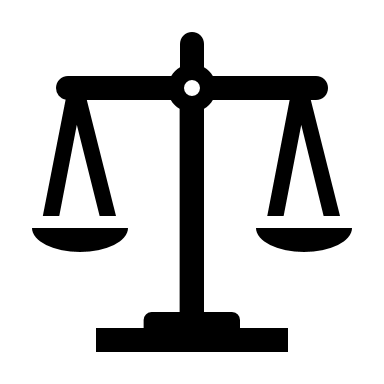 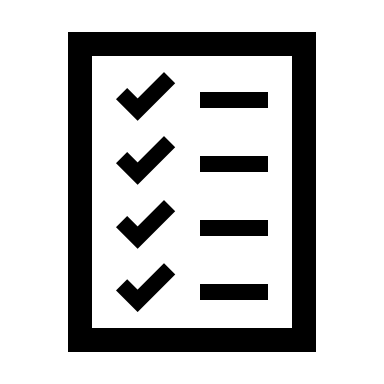 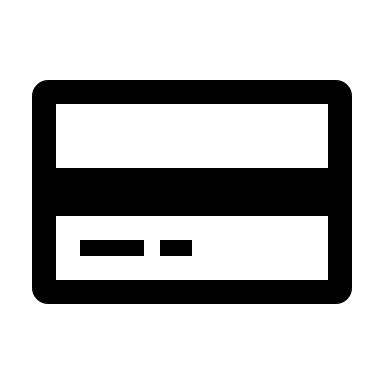 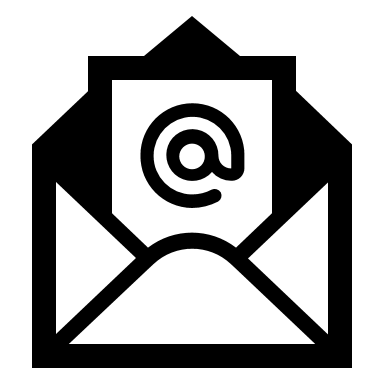 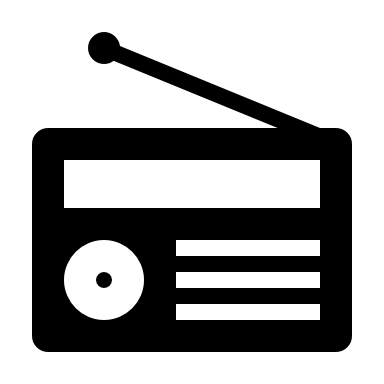 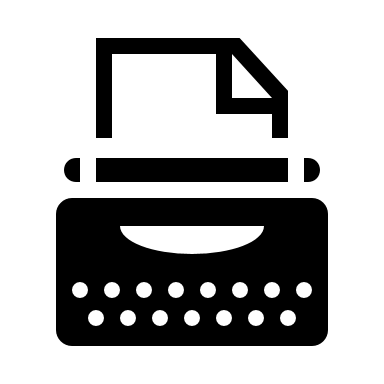 23
Ejemplo de una investigación en el SIPOT
Recurso RRA 6958/18 en contra de Secretaría de Economía
“… volumen de petrolíferos importados anualmente a México, a partir del año 2016, desglosado por tipo de medio de transporte; como ejemplo señaló los siguientes: buque tanque, carrotanque, autotanque, semirremolque o ducto”.
SOLICITUD
Esta información ya forma parte del catálogo de las obligaciones de transparencia de la LEY FEDERAL DE TRANSPARENCIA Y ACCESO A LA INFORMACIÓN PÚBLICA, para la Comisión Reguladora de Energía (CRE) (artículo 73, fracción III, inciso a).
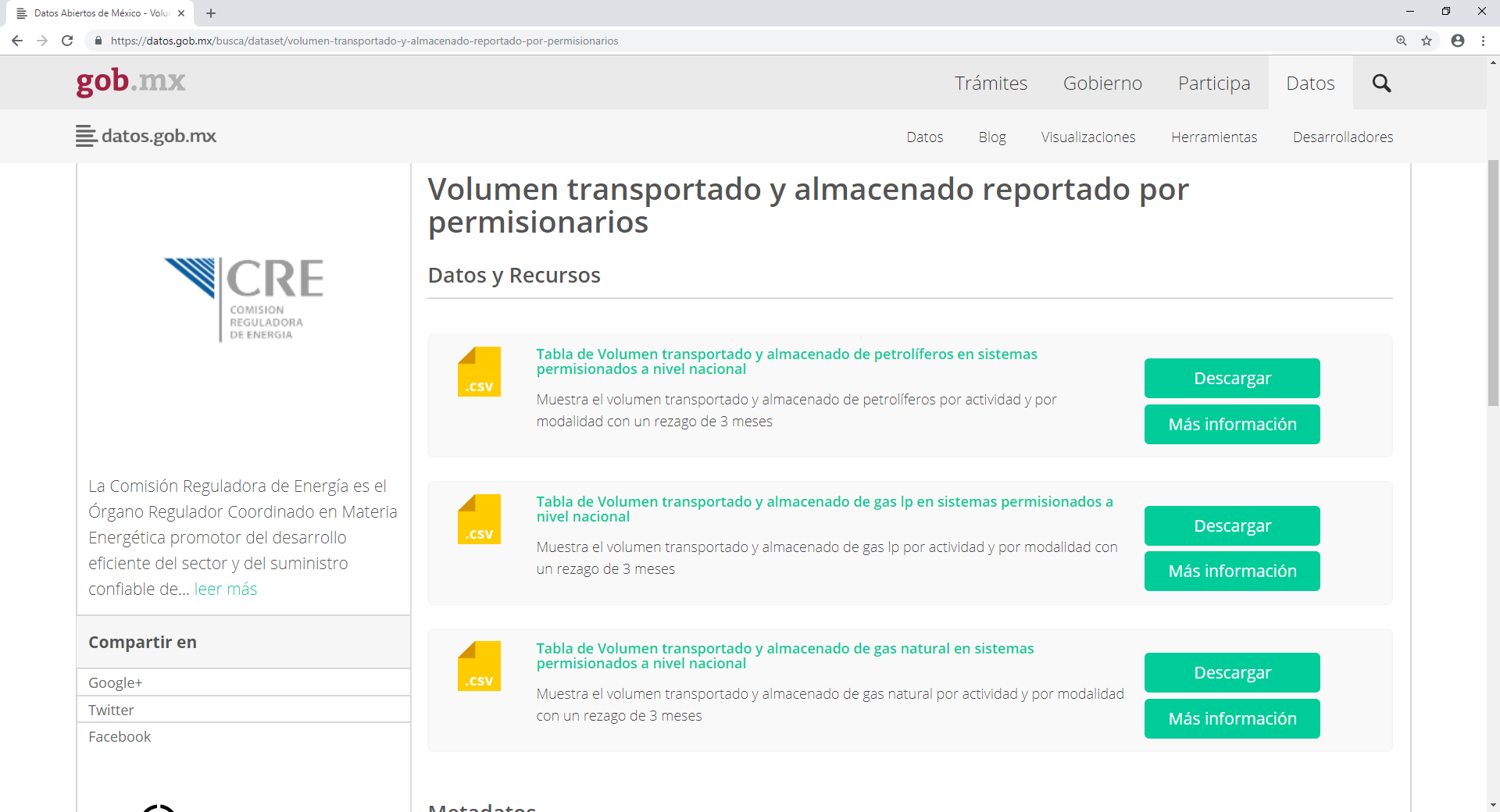 La CRE publicó esta información en el SIPOT con un hipervínculo para el acceso a esos datos estadísticos a partir de 2016 (https://datos.gob.mx/busca/dataset/volumen-transportado-y-almacenado-reportado-por-permisionarios ).
24
Ejemplo de una investigación en el SIPOT
Recurso RRA 6958/18…
Por otro lado, como ya se mencionó antes, corresponde a la Secretaría de Energía (SENER) otorgar los permisos de exportación e importación de productos petrolíferos (gasolinas, diésel, turbosinas); por lo tanto, esta información se puede consultar en la fracción XXVII del Art. 70 de la LGTAIP.
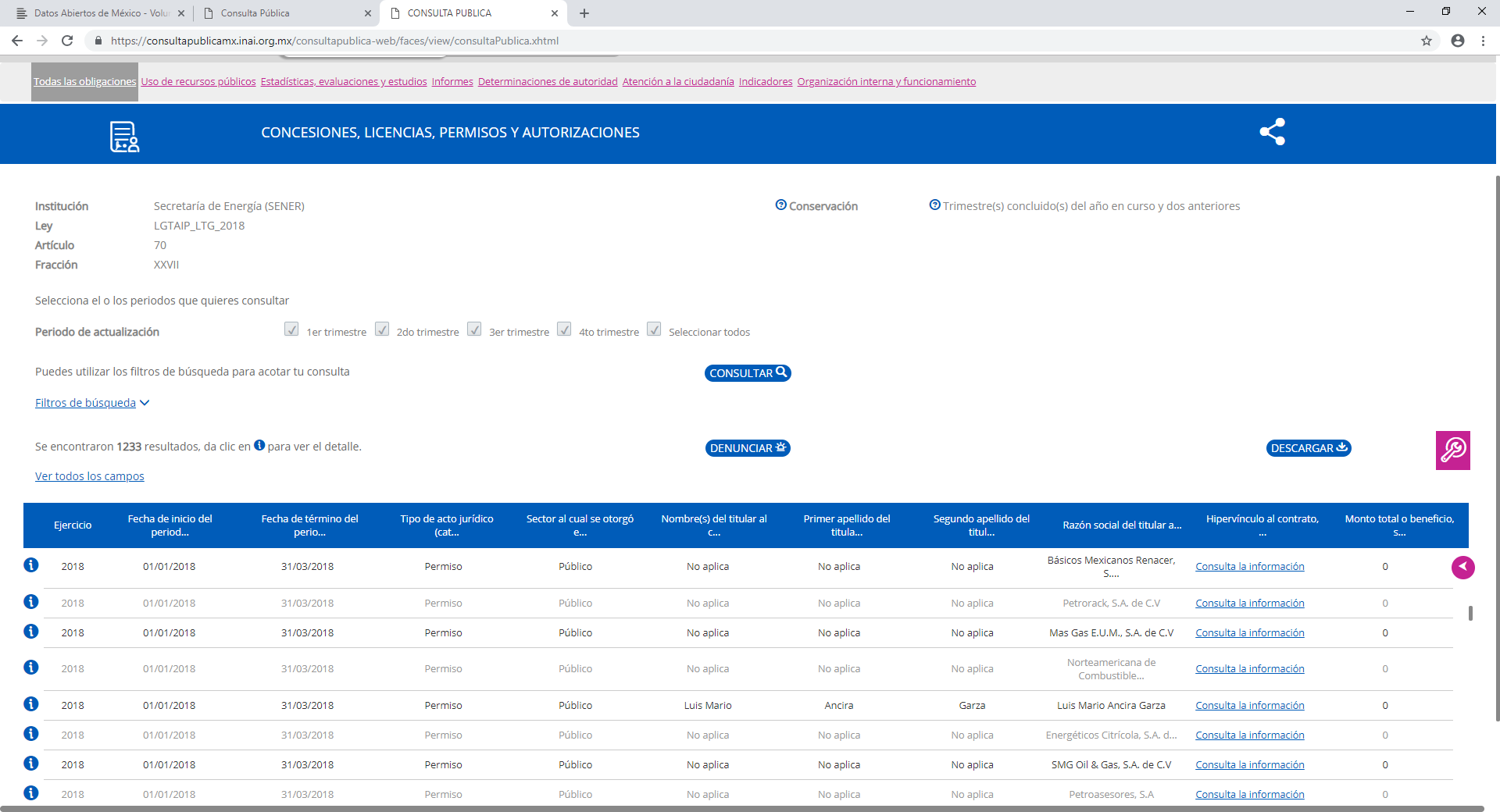 Esta información se puede descargar
En caso de que no esté actualizada o completa, se puede denunciar
25
Ejemplo de una investigación en el SIPOT
Recurso RRA 6958/18…
De la información reportada por la SENER, respecto a PMI Trading México, S.A. de C.V (filial de PEMEX), la cual se obtuvo de los documentos incluidos en los hipervínculos correspondientes al criterio 13 del formato correspondiente a la fracción XXVII, se observa que el monto de los 14 permisos de importación de petrolíferos para el periodo de 2015 a 2018 equivale a $49,777 millones de dólares.
En virtud de la gran participación de la empresa filial de PEMEX, P.M.I. Trading México, S.A. de C.V., aunado al nivel de interés presentado por la ciudadanía, se debe analizar si, bajo el marco normativo actual de trasparencia y acceso a la información, este tipo de empresas filiales, así como de sus respectivas subsidiarias, al ser personas de derecho privado, se adecuan a las hipótesis normativas contenidas en los artículos 23, 81 y 82 de la Ley General de transparencia, y a los artículos 1, 9, 10 y 68 de la Ley Federal de transparencia, de modo que se conviertan en sujetos obligados de ambas leyes. 
Así, en el supuesto de que sean sujetos obligados y deban cumplir con la publicación de alguna información de transparencia, la ciudadanía podría contar con un acceso directo a la información de interés público en temas relacionados al sector energético.
26
¡Muchas Gracias por su Atención!
Mtro. Oscar M. Guerra Ford
Twitter: 	    @oscarguerraford
Correo electrónico: 	oscar.guerra@inai.org.mx
Instituto Nacional de Transparencia, Acceso a la Información y Protección de Datos Personales
Insurgentes Sur No. 3211 Col. Insurgentes Cuicuilco,
Delegación Coyoacán, C.P. 04530, México, D.F.
Tel. (+52 55) 5004 2400
Tel INAI: 01 800 835 4324
www.inai.org.mx
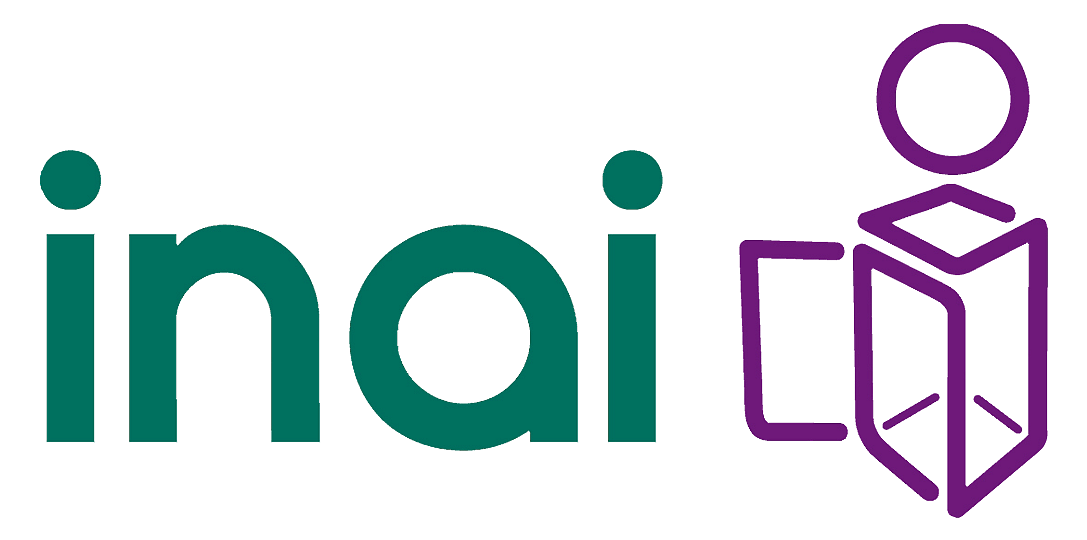